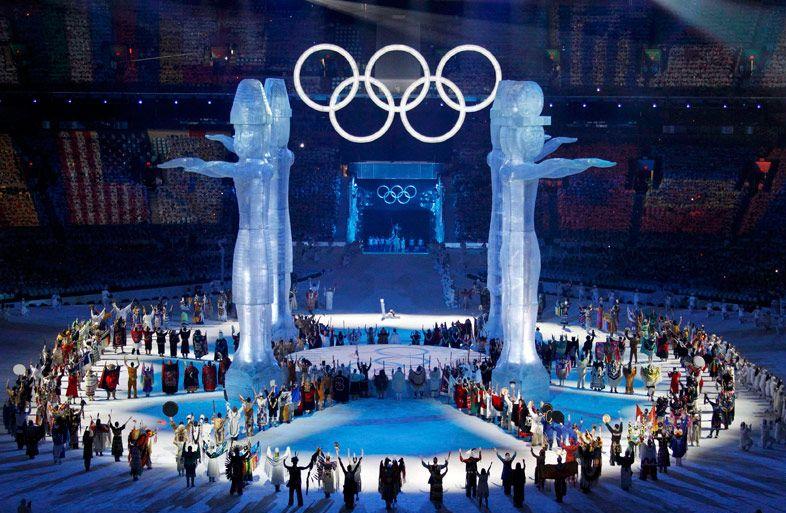 Олимпийские игры
История возникновения
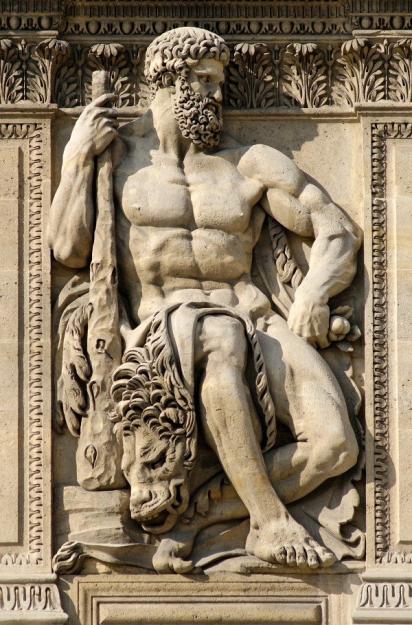 Древние греки создали множество прекрасных легенд, о появлении первых Олимпийских игр.
 По одной из них, Игры основал Геракл.
Название «олимпийские» происходит от названия горы Олимп в Греции.
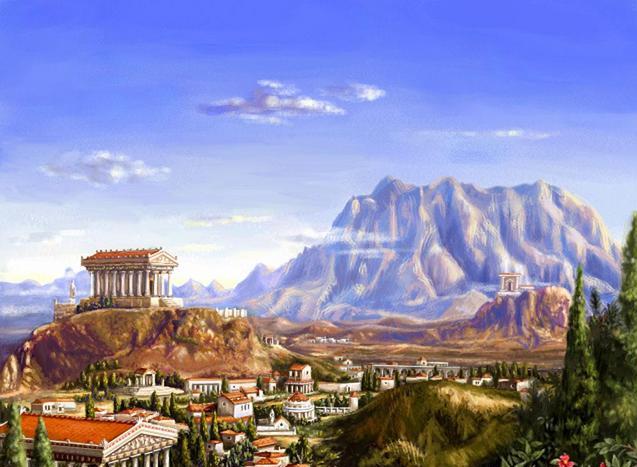 Первые игры
Первые Олимпийские игры зародились в 776 году до нашей эры.
Во время Олимпийских игр на всей территории Греции объявлялось священное перемирие.
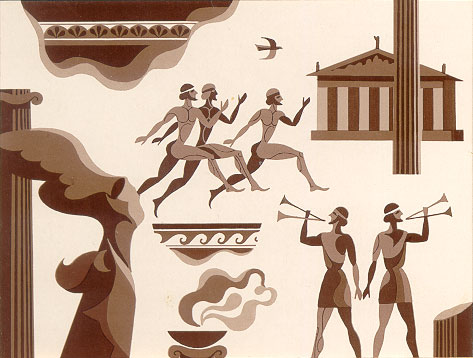 В античных Олимпийских играх Соревновались и были зрителями только мужчины, причём лишь свободнорождённые греки.
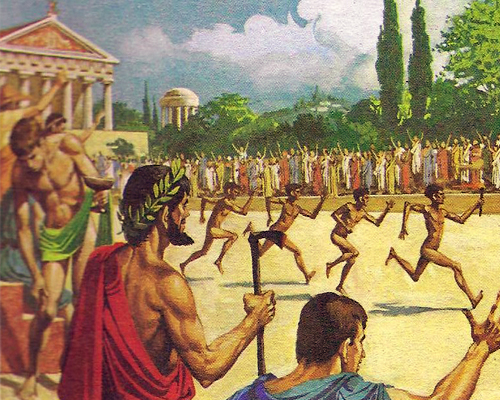 Виды соревнований
Бег 
Метание
Гонки на колесницах
Борьба
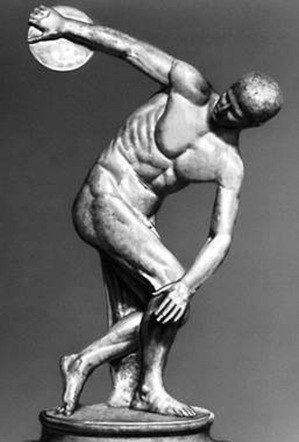 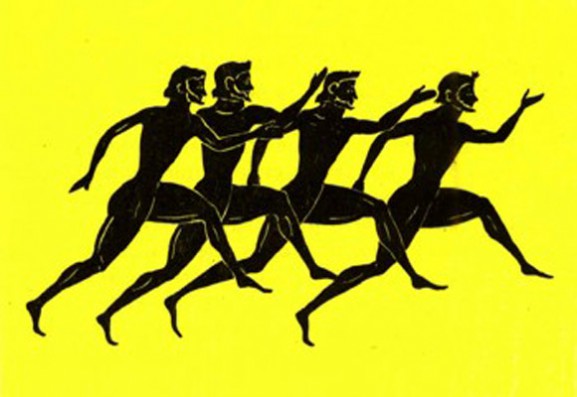 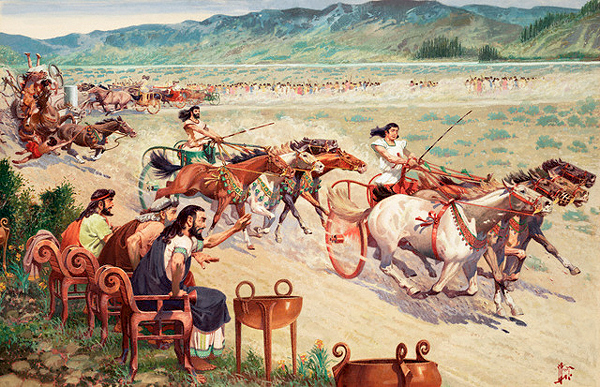 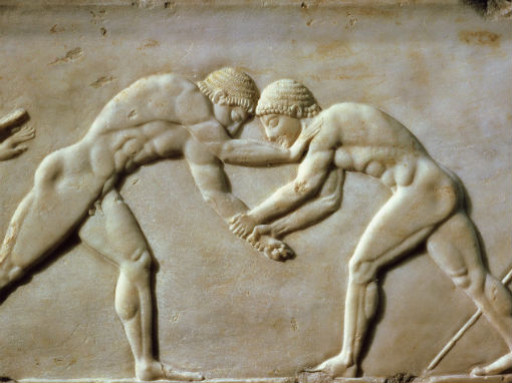 Места проведения
В Олимпии для игр строили грандиозные сооружения:
спортивные площадки
 помещения для спортсменов  и зрителей
 храмы для культовых церемоний
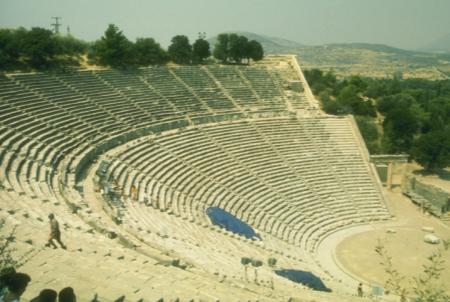 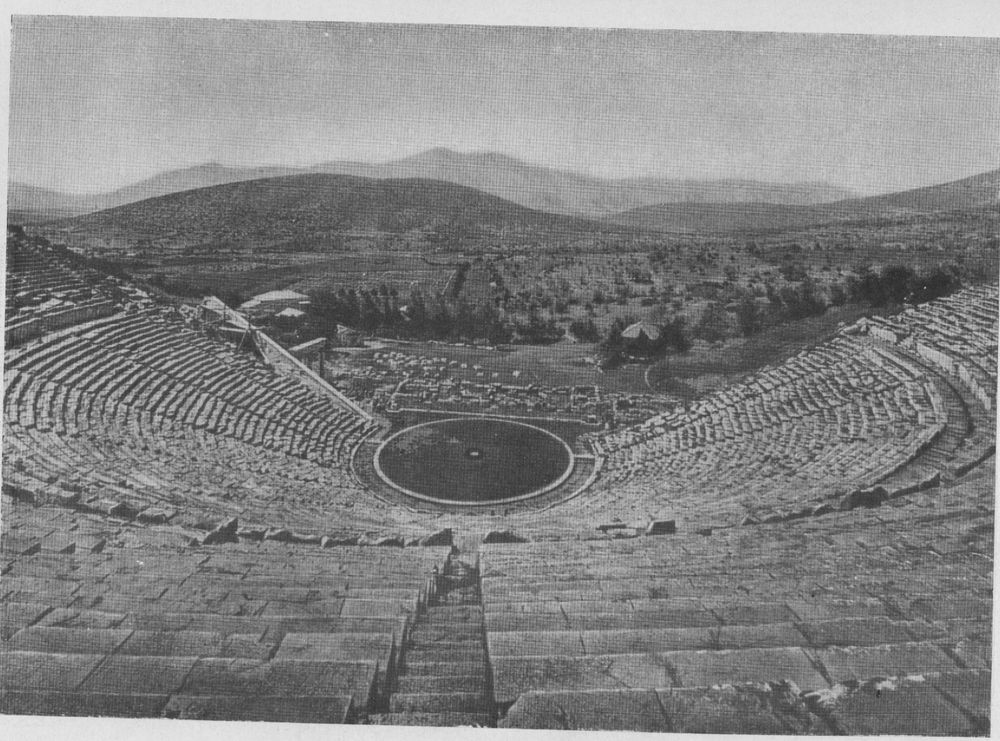 Олимпийские игры шли непрерывно  1169 лет, пока не были запрещены императором Феодосием I.
Многие спортивные сооружения были разрушены.
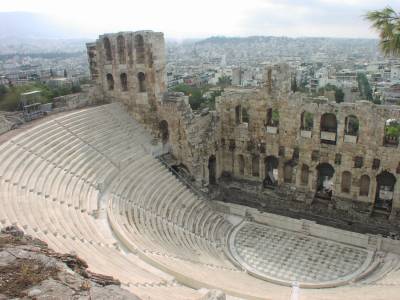 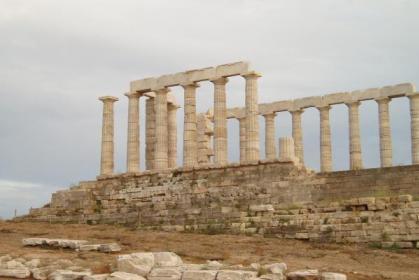 Возрождение
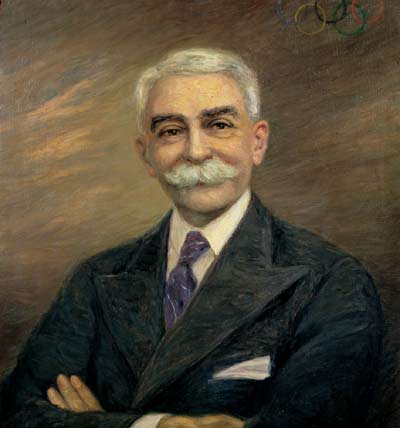 Игры были возобновлены в 1896 г. в Афинах по инициативе Пьера де Кубертена. 
Через 4 года атлетов принял Париж.  Так удалось сохранить периодичность, традиционную для олимпийских игр.
Виды спорта I олимпиады
Борьба 
 Велоспорт 
 Лёгкая атлетика 
 Плавание 
 Спортивная гимнастика 
 Стрельба 
 Теннис 
 Тяжёлая атлетика 
 Фехтование
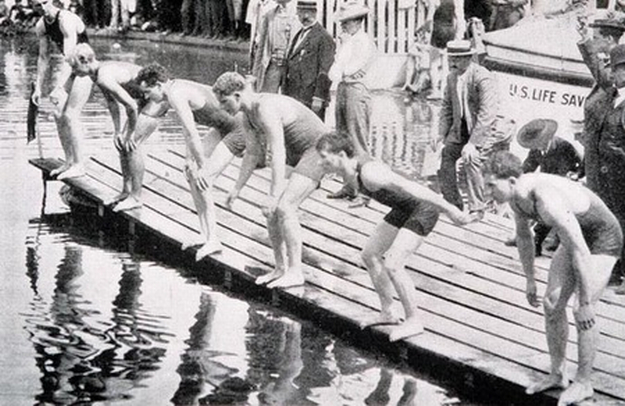 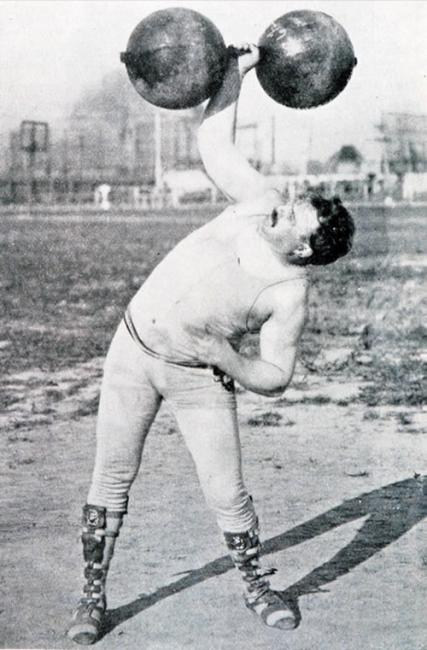 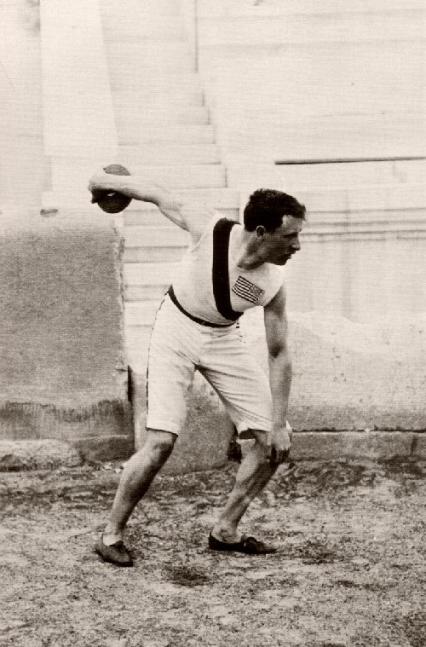 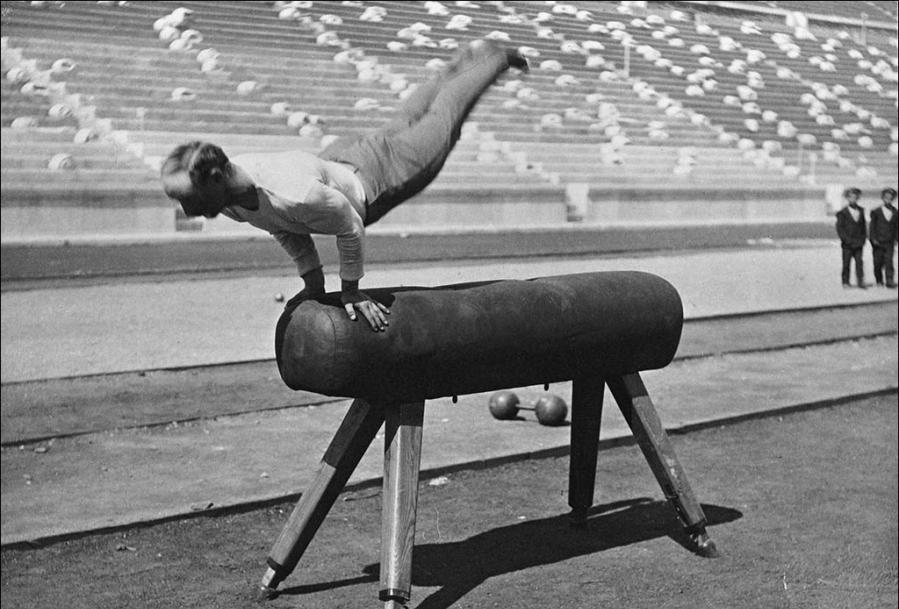 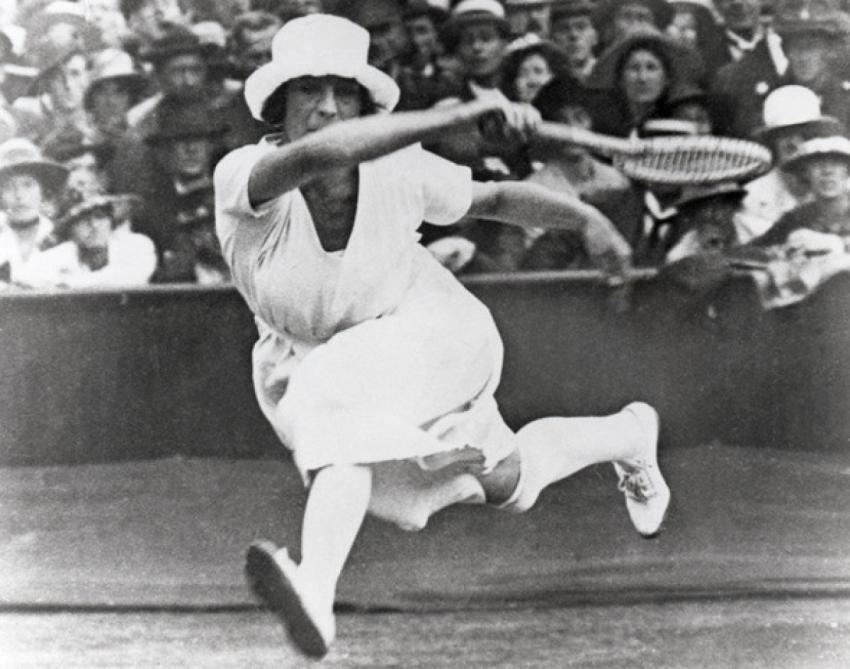 Зимние олимпийские игры
С 1924 г. проводятся еще и зимние Олимпийские игры, которые называют Белыми Олимпиадами.
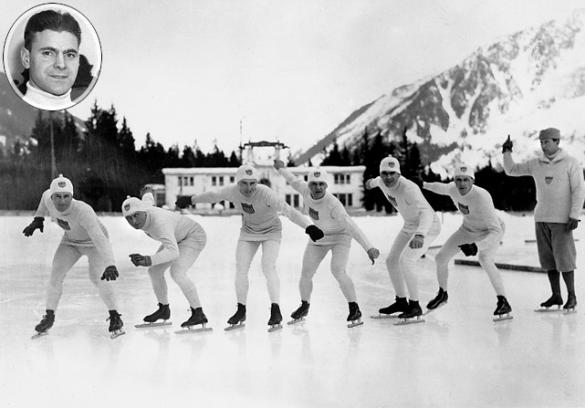 Виды спорта
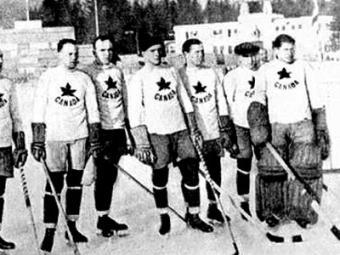 Бобслей
 Кёрлинг
 Конькобежный спорт
 Лыжное двоеборье
 Лыжные гонки
 Прыжки с трамплина
 Соревнования военных патрулей
 Фигурное катание
 Хоккей с шайбой
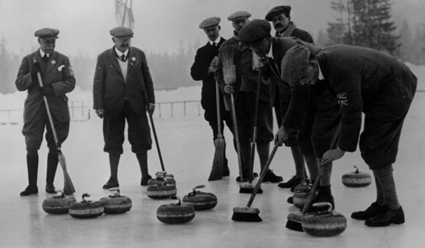 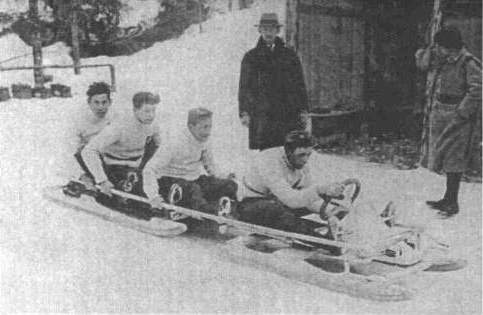 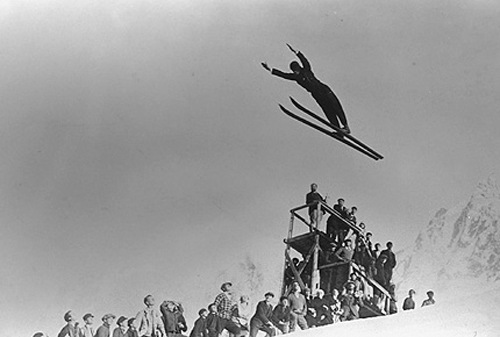 Символика олимпийских игр
Флаг
Гимн
Клятва
Девиз
Медали
Олимпийский огонь
Талисманы
Эмблема
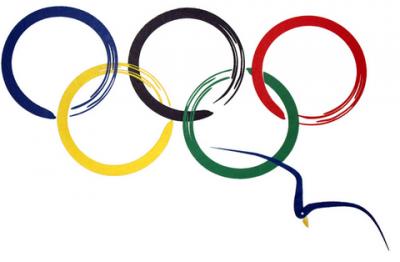 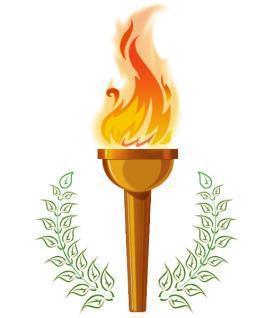 Олимпийский флаг
Белый цвет символизирует мир во время Игр.
Пять переплетённых многоцветных колец олицетворяют единство пяти континентов.
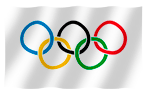 Девиз, главный принцип и клятва
Девиз олимпийских игр: «Быстрее, выше, сильнее».
Основной принцип: «Главное не победа, а участие».
"От имени всех участников соревнований, я обещаю что мы будем участвовать в этих Олимпийских Играх, уважая и соблюдая правила, по которым они проводятся, в истинно спортивном духе, во славу спорта и чести наших команд".
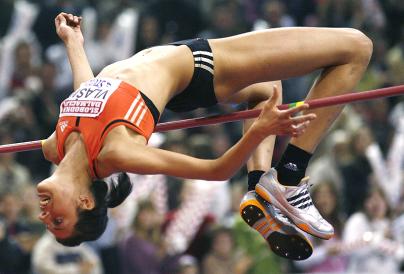 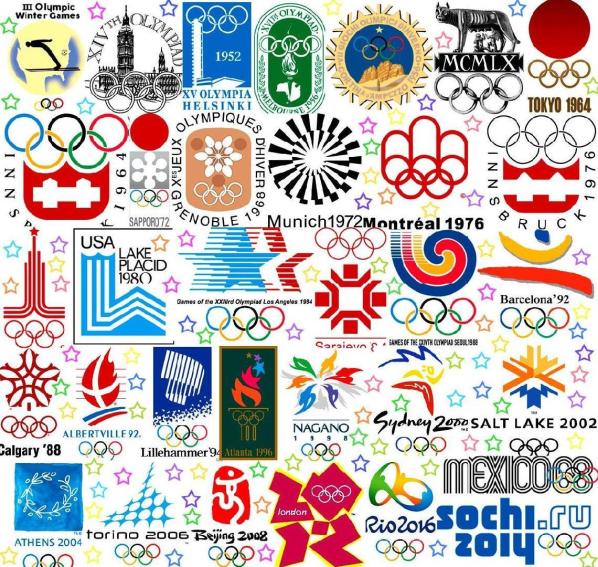 Эмблемы
Талисманы
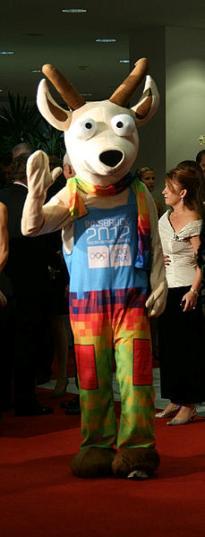 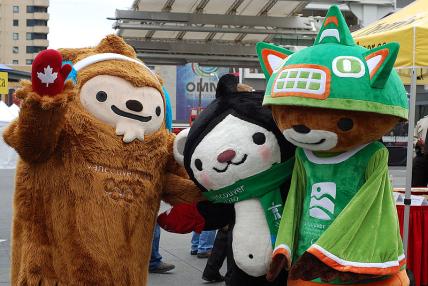 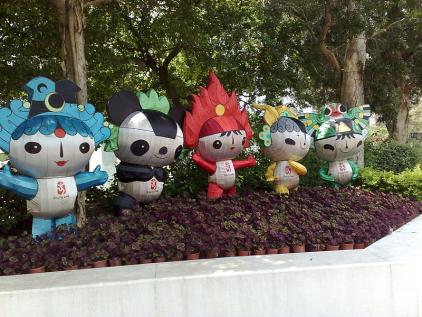 Первые олимпийские игры в Москве
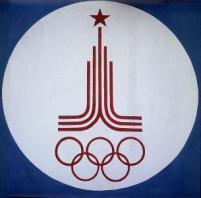 В 1980 г. состоялись летние Олимпийские игры в Москве.
В московской Олимпиаде приняли участие спортсмены из 80 стран.
Команда СССР заняла по итогам этой олимпиады первое общекомандное место.
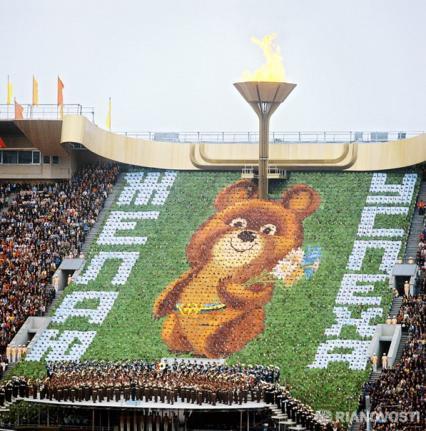 Зимние олимпийские игры в Сочи
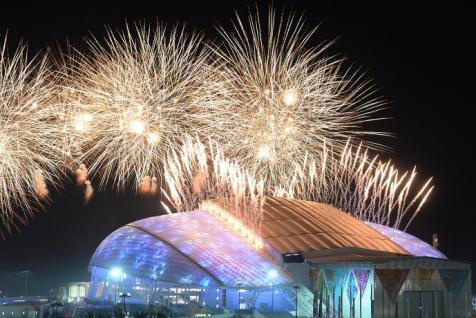 Зимние игры проводились с 7 по 23 февраля 2014 года.
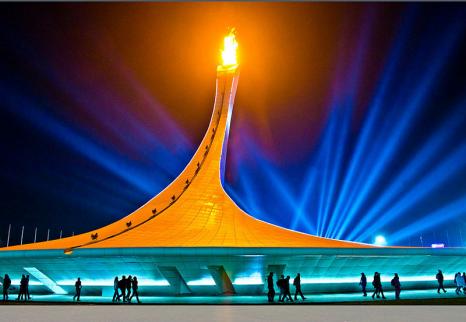 На Олимпийских играх в Сочи приняли участие 88 стран.
Виды спорта
15
Биатлон
Бобслей
Скелетон
Кёрлинг
 Конькобежный спорт
 Фигурное катание
 Шорт-трек
 Горнолыжный спорт
 Лыжное двоеборье
 Лыжные гонки
 Прыжки на лыжах с трамплина
 Фристайл
 Сноуборд
Санный спорт
Хоккей с шайбой
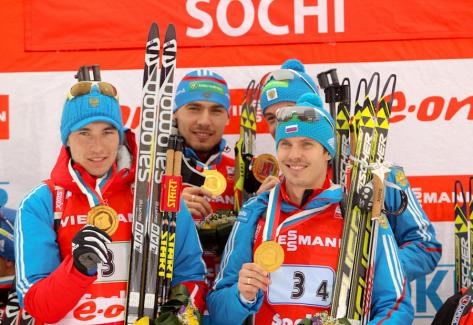 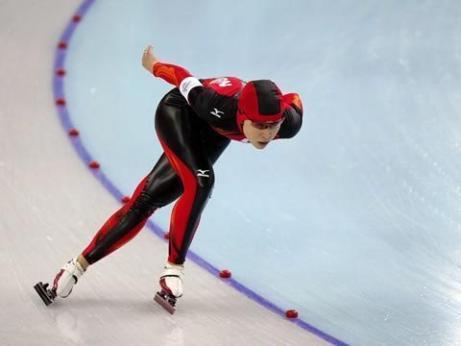 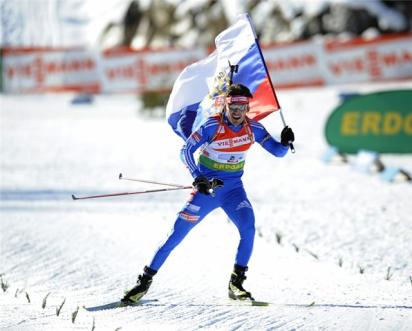 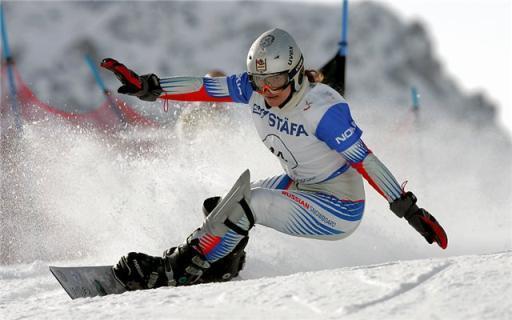 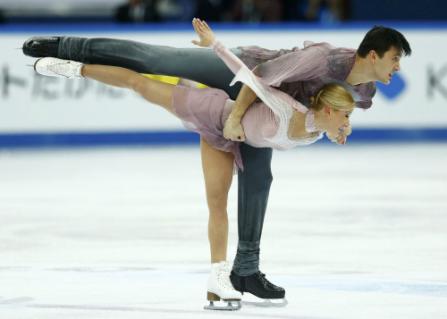 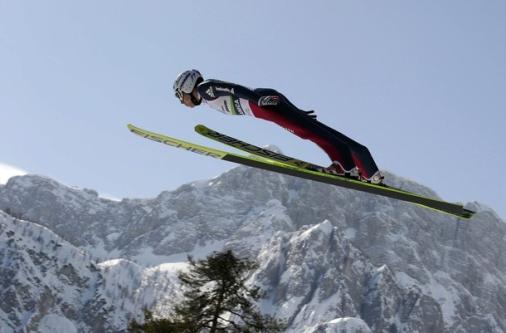 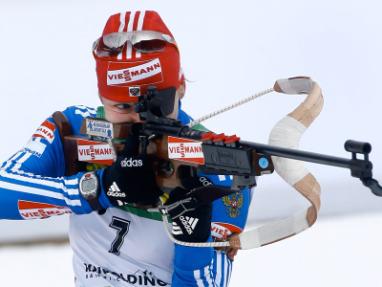 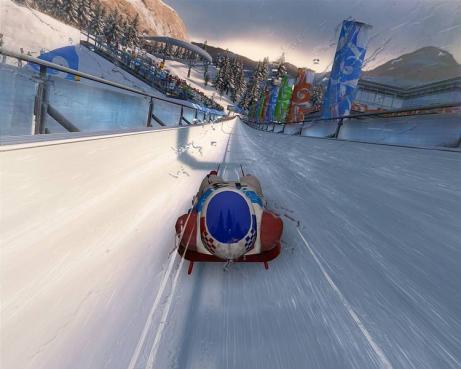 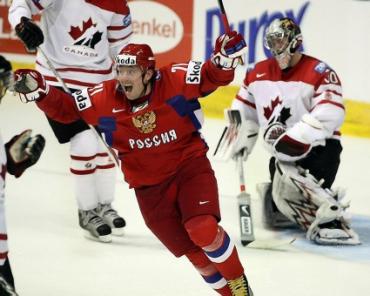 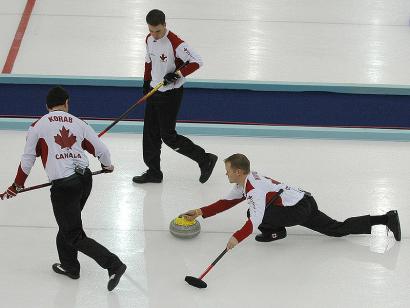 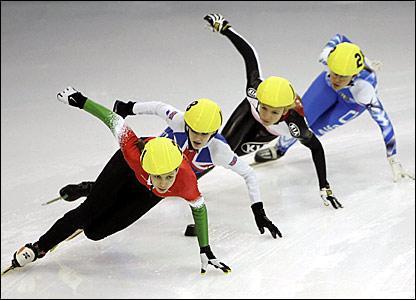 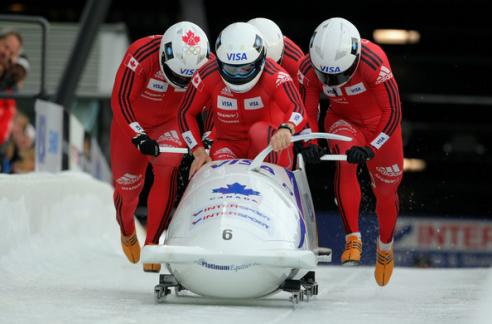 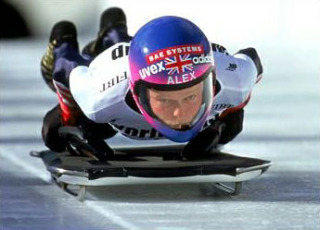 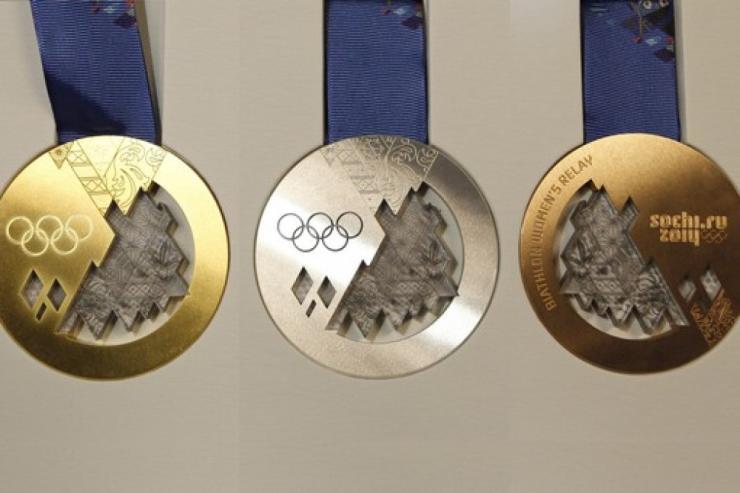 Конец.
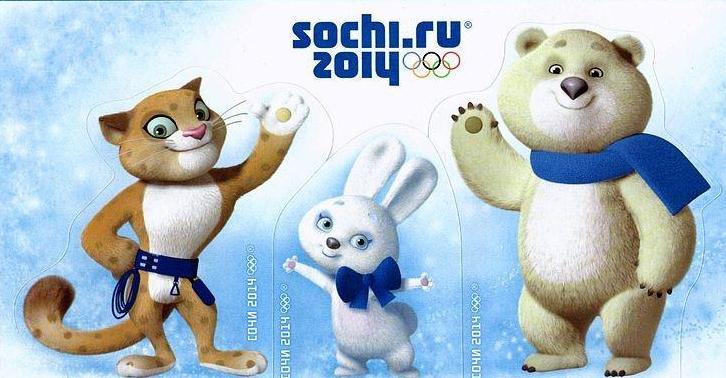